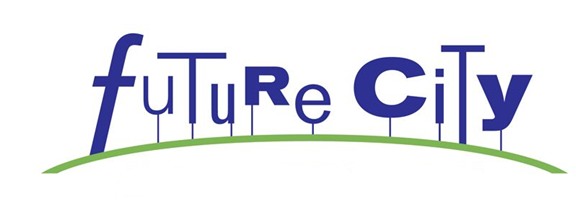 2023 City Model Slideshow
School/Organization: [Insert School/Organization Name]	
Educator Name: [Insert Educator’s Name]
Future City Team Name: [Insert Future City Team Name (same as city’s name)]

Delete all PURPLE text before submitting the slideshow for the showcase. Keep text that is black.
Deliverable Details
This slideshow is your chance to present your model. Whether your team created a single model or multiple segments, here is where you show off the future city you designed to the engineers.

Choose photos of the various segment(s) that best show the requested content. 

Do not change the size of text boxes in this template. All written text must fit within the boxes and cannot be smaller than size 14 in Calibri (or equivalent) font.

When finished, save the slideshow as a PDF and upload to the Online Portal at ExploreEngineering.ca. Here is the link: (to be provided)
Full model
Please indicate the name of your school and team
Insert one photograph (or multiple pictures if you built your model in segments) to showcase your entire city.
Residential Zone
What is important for the professional engineers to know about your residential zone?:
Insert one photograph to showcase an example of your city’s residential zone.

This example can be a mixed-use zone, as long as it features residential zoning.
Commercial Zone
What is important for the professional engineers to know about your commercial zone?:
Insert one photograph to showcase an example of your city’s commercial zone.

This can be a mixed-use zone as long as it features commercial zoning.
Industrial Zone
What is important for the professional engineers to know about your industrial zone?:
Insert one photograph to showcase an example of your city’s industrial zone.

This can be mixed-use zone as long as the industrial area is represented.
Infrastructure Example
What type(s) of infrastructure are shown here (water, power, utilities, etc.)?:
How are these related to the challenges of circular economy/sustainability:
Insert one photograph to showcase an example of your city’s infrastructure.
City Services Example
What type(s) of city services are shown here (health, education, etc.)?:
What do you want the professional engineers to know about your city’s operations?:
Insert a photograph to showcase an example of your city services.
Transportation Example
What type(s) of transportation systems are shown here?:
What do you want the professional engineers to know about your transportation system(s)?:
Insert a photograph to showcase an example of your city’s transportation system.
Example 1 of a circular economy solution
Identify the circular economy solution shown here:
What is important for the professional engineers to know about this resource within your city?:
Insert a photograph of your model that illustrates your city’s use of a circular economy.
Example 2 of a circular economy solution
Identify the circular economy solution shown here:
What is important for the professional engineers to know about this resource within your city?:
Insert a photograph of your model that illustrates your city’s use of a circular economy.
Moving Part
Insert a link to a video of your moving part. 
Make sure your video is posted on a publicly available platform for the professional engineers to access (such as YouTube).
Video cannot exceed 1 minute. 
Be sure to mention your city/team name.
Show the moving part in action.
In the video, share what role the part plays within your city and how you built it.
URL link to team’s moving part video: